Blue Hill Connectivity Project
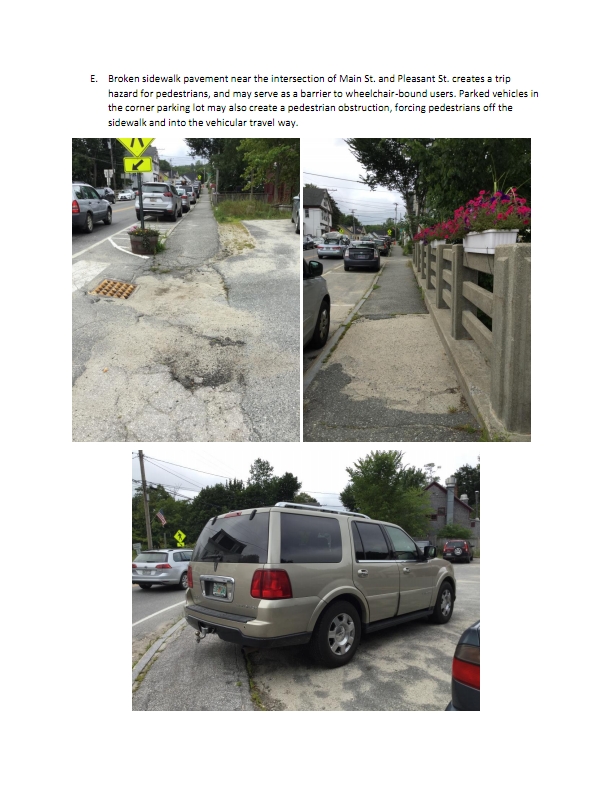